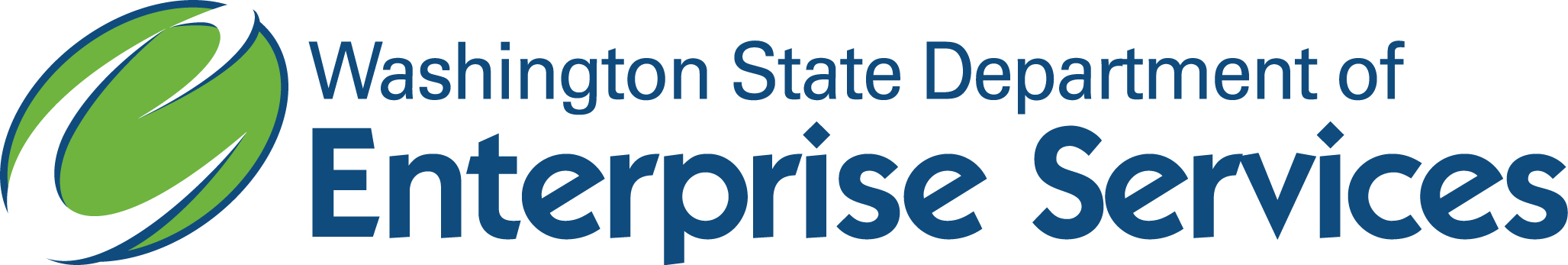 Public Safety Procurement Update
SIEC
February 21, 2019
[Speaker Notes: Pick a logo for the main page of your presentation.  Delete the other logo.]
Update – Radio Rebid
Contract(s) expiration – June 30, 2021
New contract number - 00318
RFI and Industry meeting data review
Remove/add of categories
Turnkey option category
Terms and conditions
Award strategy and contract structure
Begin solicitation development March 2019
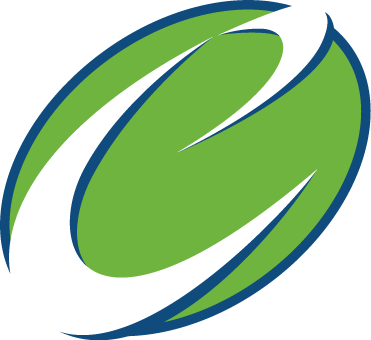 Update – Radio Rebid
Estimated posting in WEBS, late Summer or early Fall 2019
Estimated evaluation, Summer 2020
Estimated Master Agreements executed – January 2021
New Washington contracts available – July 1, 2021
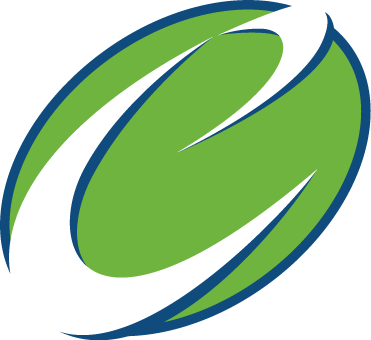 How can you help?
Participate on the Washington Stakeholder Team
Provide specification feedback
Provide contract structure, terms & conditions feedback
Complete survey – Available May 2019 on DES website and through IT Contracts Focus
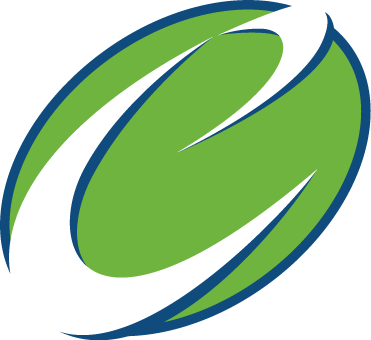 Update - Public Safety Wireless
November 2018 – Survey
December 2018 - March 2019  Public Safety Broadband Forums
April 2019 – Gather Data and present recommendation to DES Management
April 2019 – Move forward based on DES Management decision
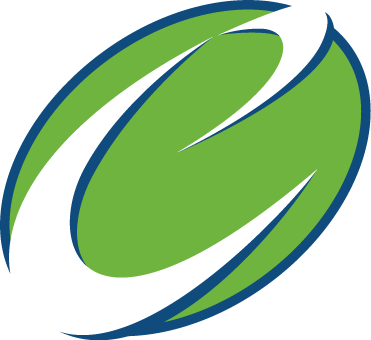 Update - Public Safety Wireless
Washington Options
NASPO ValuePoint Wireless contract
Washington only master contract
Multi-state cooperative contract
NASPO ValuePoint Wireless contract – positives vs negatives
Washington only master contract – positives vs negatives
Multi-state cooperative contract  - positives vs negatives
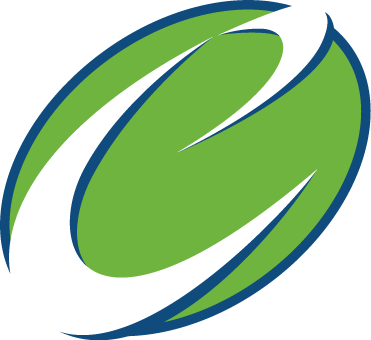 How Can You Help?
Complete the survey
Attend Public Safety Forum
Help with developing requirements
Participate on Evaluation Team
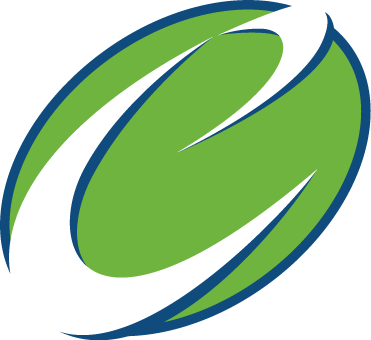 Thank you
Questions?

Neva Peckham, DES IT Contracts
neva.peckham@des.wa.gov
https://des.wa.gov 
Shelley Westall, OCIO Washington OneNet
shelley.westall@ocio.wa.gov 
https://onenet.wa.gov
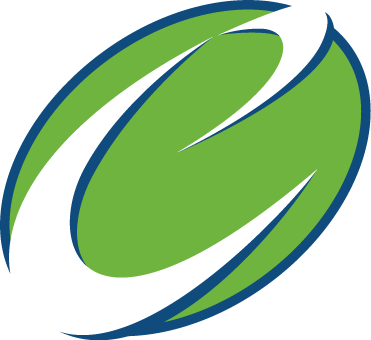